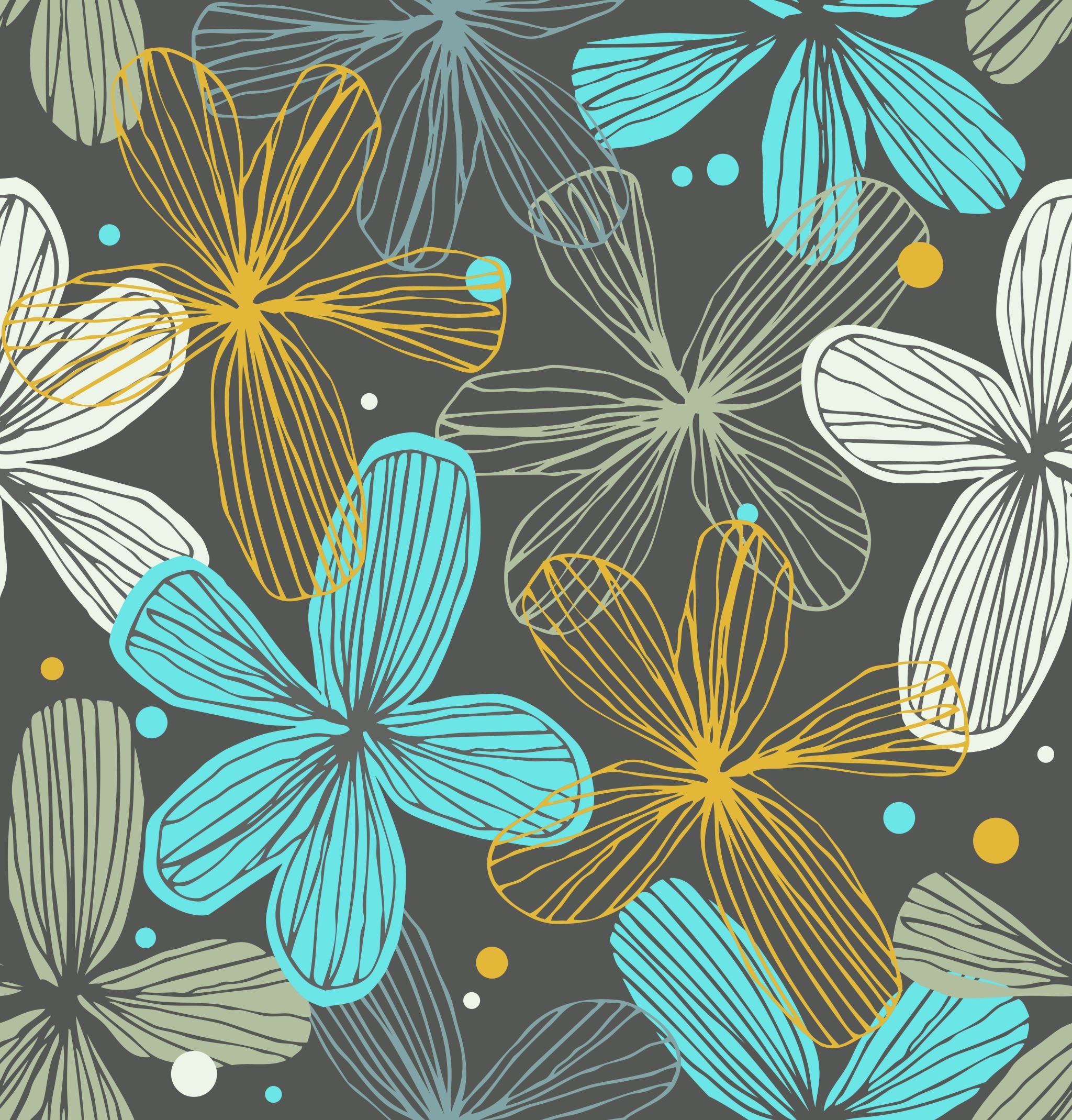 Unit-3Meaning and Importance of Correspondence Courses
By-Dr Meena Sharma
Meaning
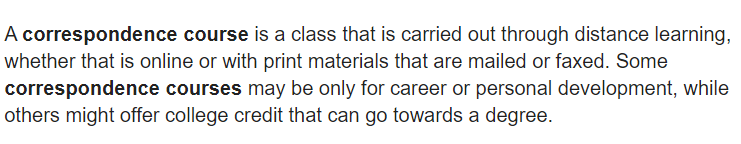 Importance
1. Take up an Important Job:Correspondence Courses give you a comparative advantage over time. Jobs that make a favorable contribution towards the nation are always a matter of priority. It helps the students with flexible studying hours which can help you to continue the job of your interest without any hindrance and can contribute towards the nation’s overall development.
2. More Skilled Individuals Lead to More Development:Correspondence Courses not only help you to upgrade your skills but also helps you to earn more. This, in turn, will help you to multiply the countries skilled workforce which in the lieu makes a greater contribution to the GDP of the country.
3. Indulge in a Sport:Many drop their sports career as they have to continue their studies. Well, Correspondence Courses can help you to fulfill your dreams without any obstacle. You can practice your sport and can represent your country at the international level without dropping your education. This will help the country to produce global sportsman.
4. Convenient Education Medium for Women:Some Indian families have a narrow mindset regarding women’s education. Therefore some women are forced to drop their education in the halfway and are made to marry without completing their education. Open education gives women a golden chance to study again and achieve their dreams and contribute to the growth of the nation.
5. Multi-Talented Professionals:Correspondence Education helps students to take up various courses that are not accessible in the colleges from their immediate geographical vicinity. For example, a student from Chennai can apply in any Delhi colleges that provide Correspondence Education. The student can complete his course just by sitting in Chennai. This can help to create multi-talented professionals.
6. Pocket-Friendly Fee Structure:Correspondence Courses is always economical in nature as it doesn’t burden the students and their parents. These help the student to invest their funds into some other productive medium that could help the nation in one way or the other.Correspondence Courses is one of the latest educational trend helping lots of aspirants to achieve their dreams with minimum effort. Correspondence Courses is making the life easy of many candidates by coming to their doorsteps. The open education system is helping to increase the literacy rate of the country.
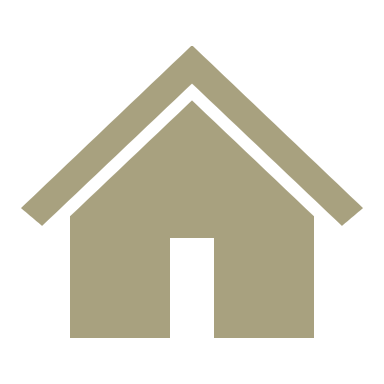 Stay Home Stay Safe